ВПР 2021 по физике
Гоголашвили О.В.
Нормативные документы ВПР 2021
Федеральные:
- Письмо Рособрнадзора от 12.02.2021 № 14-15 «О проведении ВПР в 4-8, 10-11 классах в 2021 году»;
- Приказ Рособрнадзора от 11.02.2021 г № 119 "О проведении Федеральной службой по надзору в сфере образования и науки мониторинга качества подготовки обучающихся образовательных организаций в форме всероссийских проверочных работ в 2021 году«;
Региональные:
-Приказ управления образования и науки Липецкой области от 19.02.2021 №230 «Об участии образовательных организаций Липецкой области во всероссийских проверочных работах в 2021 году»
Цели проведения ВПР
ВПР проводятся в целях:
осуществления мониторинга системы образования, в том числе мониторинга уровня подготовки обучающихся в соответствии с федеральными государственными образовательными стандартами, федеральным компонентом государственного стандарта общего образования;
совершенствования преподавания учебных предметов и повышения качества образования в образовательных организациях.
Участники ВПР
Участниками ВПР по каждому учебному предмету являются все обучающиеся соответствующих классов всех образовательных организаций Российской Федерации, реализующих программы начального общего, основного общего и/или среднего общего образования. 
Перечень учебных предметов и классов, обучающиеся которых в обязательном порядке являются участниками ВПР, а также перечень учебных предметов и классов, по которым решение об участии в ВПР принимает образовательная организация, ежегодно утверждается Рособрнадзором. 
Обучающиеся тех классов, в которых ВПР проводится в первый год, принимают участие в ВПР по решению образовательной организации. 
Обучающиеся 11 классов принимают участие в ВПР по решению образовательной организации. В случае принятия образовательной организацией такого решения в ВПР по конкретному учебному предмету принимают участие все обучающиеся этой образовательной организации, не планирующие проходить государственную итоговую аттестацию в форме единого государственного экзамена (далее - ЕГЭ) по данному учебному предмету. Обучающиеся 11 классов, планирующие сдавать ЕГЭ по конкретному учебному предмету, принимают участие в ВПР по данному предмету по своему выбору.
Назначение ВПР по учебному предмету «Физика»
оценить качество общеобразовательной подготовки обучающихся 7, 8 классов в соответствии с требованиями ФГОС. ВПР позволяют осуществить диагностику достижения предметных и метапредметных результатов, в том числе овладение межпредметными понятиями и способность использования универсальных учебных действий (УУД) в учебной, познавательной и социальной практике
Результаты ВПР в совокупности с имеющейся в общеобразовательной организации информацией, отражающей индивидуальные образовательные траектории обучающихся, могут быть использованы для оценки личностных результатов обучения.
Результаты ВПР могут быть использованы общеобразовательными организациями для совершенствования методики преподавания физики в процессе обучения предмету, муниципальными и региональными органами исполнительной власти, осуществляющими государственное управление в сфере образования, для анализа текущего состояния муниципальных и региональных систем образования и формирования программ их развития.
Не предусмотрено использование результатов ВПР для оценки деятельности общеобразовательных организаций, учителей, муниципальных и региональных органов исполнительной власти, осуществляющих государственное управление в сфере образования.
Решение о выставлении отметок обучающимся по результатам ВПР и иных формах использования результатов ВПР в рамках образовательного процесса принимает образовательная организация в соответствии с установленной действующим законодательством Российской Федерации в сфере образования компетенцией.
Документы, определяющие содержание проверочной работы
Содержание и структура проверочной работы определяются на основе Федерального государственного образовательного стандарта основного общего образования (приказ Минобрнауки России от 17.12.2010 № 1897) с учетом Примерной основной образовательной программы основного общего образования (одобрена решением Федерального учебно-методического объединения по общему образованию (протокол от 08.04.2015 № 1/15)) и содержания учебников, включенных в Федеральный перечень на учебный год.
Подходы к отбору содержания, разработке структуры проверочной работы
Всероссийские проверочные работы основаны на системно-деятельностном, компетентностном и уровневом подходах в обучении.
В рамках ВПР наряду с предметными результатами обучения учащихся основной школы оцениваются также метапредметные результаты, в том числе уровень сформированности универсальных учебных действий (УУД) и овладения межпредметными понятиями.
Предусмотрена оценка сформированности следующих УУД.
КИМ ВПР направлены на проверку сформированности у обучающихся следующих результатов освоения естественнонаучных учебных предметов:
– формирование целостной научной картины мира;
– овладение научным подходом к решению различных задач;
– овладение умениями: формулировать гипотезы; конструировать; проводить наблюдения, описание, измерение, эксперименты; оценивать полученные результаты;
– овладение умением сопоставлять эмпирические и теоретические знания с объективными реалиями окружающего мира;
– воспитание ответственного и бережного отношения к окружающей среде;
– формирование умений безопасного и эффективного использования лабораторного оборудования, проведения точных измерений и адекватной оценки полученных результатов, представления научно обоснованных аргументов своих действий, основанных на межпредметном анализе учебных задач.
КИМ ВПР 7 и 8 классов направлены на проверку у обучающихся следующих предметных требований:
1) формирование представлений о закономерной связи и познаваемости явлений природы, об объективности научного знания; о системообразующей роли физики для развития других естественных наук, техники и технологий; научного мировоззрения как результата изучения основ строения материи и фундаментальных законов физики;
2) формирование первоначальных представлений о физической сущности явлений природы (механических, тепловых, электромагнитных и квантовых), видах материи (вещество и поле), движении как способе существования материи; усвоение основных идей механики, атомно- молекулярного учения о строении вещества, элементов электродинамики и квантовой физики; овладение понятийным аппаратом и символическим языком физики;
3) приобретение опыта применения научных методов познания, наблюдения физических явлений, проведения опытов, простых экспериментальных исследований, прямых и косвенных измерений с использованием аналоговых и цифровых измерительных приборов; понимание неизбежности погрешностей любых измерений;
КИМ ВПР 7 и 8 классов направлены на проверку у обучающихся следующих предметных требований:
4) понимание физических основ и принципов действия (работы) машин и механизмов, средств передвижения и связи, бытовых приборов, промышленных технологических процессов, влияния их на окружающую среду; осознание возможных причин техногенных и экологических катастроф;
5) осознание необходимости применения достижений физики и технологий для рационального природопользования;
6) овладение основами безопасного использования естественных и искусственных электрических и магнитных полей, электромагнитных и звуковых волн, естественных и искусственных ионизирующих излучений во избежание их вредного воздействия на окружающую среду и организм человека;
КИМ ВПР 7 и 8 классов направлены на проверку у обучающихся следующих предметных требований:
7) развитие умения планировать в повседневной жизни свои действия с применением полученных знаний законов механики, электродинамики, термодинамики и тепловых явлений с целью сбережения здоровья;
8) формирование представлений о нерациональном использовании природных ресурсов и энергии, загрязнении окружающей среды как следствие несовершенства машин и механизмов.
Структура проверочной работы
Вариант проверочной работы состоит из 11 заданий, которые различаются по содержанию и проверяемым требованиям.
Задания 1, 3–6, 8 и 9 требуют краткого ответа. Задания 2, 7, 10, 11 предполагают развернутую запись решения и ответа.
Распределение заданий проверочной работы по уровню сложности
Задания 1, 2, 3, 4, 5 проверочной работы относятся к базовому уровню сложности.
Задания 6, 7, 8, 9 проверочной работы относятся к повышенному уровню сложности.
Задания 10, 11 проверочной работы относятся к высокому уровню сложности.
Типы заданий, сценарии выполнения заданий
Система оценивания выполнения отдельных заданий и проверочной работы в целом (Максимальный первичный балл – 18)
Рекомендации по переводу первичных баллов в отметки по пятибалльной шкале
Время выполнения варианта проверочной работы:
На выполнение проверочной работы дается 45 минут.
Описание дополнительных материалов и оборудования, необходимых для проведения проверочной работы:
При проведении работы может использоваться непрограммируемый калькулятор.
Рекомендации по подготовке к ВПР
Изучение демоверсий проверочных работ
Тренировка написания ВПР, используя интернет ресурсы:
- Основную помощь в подготовке ребенка оказывают тестовые задания на сайте «Сдам ГИА: решу ВПР»  https://phys7-vpr.sdamgia.ru/  для 7 класса.
Можно составить вариант из необходимого количества заданий по тем или иным разделам задачного каталога.
Решение задач по тематическим сборникам
Разбор варианта ВПР (8 класс)
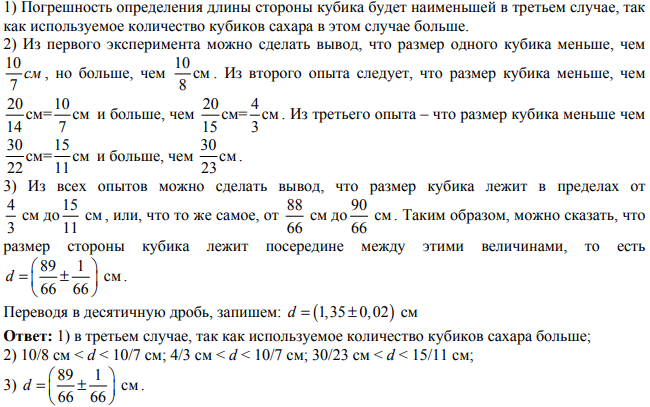 Использование результатов написания ВПР
Учителю:
- разработать и внедрить программы повышения эффективности преподавания и обучения, внести изменения в основную образовательную программу;
- определить узкие места в изучении пройденного материала и разработать соответствующие рекомендации для каждого учащегося;
- выявить наименее подготовленных учащихся в целях предоставления им необходимой помощи;
- иметь независимую оценку деятельности каждого учащегося ввиду независимости составления проверочной работы.
В дальнейшем педагог использует результаты оценочных процедур для корректировки своих рабочих программ, а также при подготовке к прохождению аттестации в целях установления квалификационной категории.
Использование результатов написания ВПР
Обучающиеся и их родители
- получают рекомендации по формированию индивидуального учебного плана, внесению изменений в индивидуальный учебный план, а также перспективам получения дальнейшего профессионального образования.